NMI Technical Assistance Overview
NMI eSHARE Webinar
February 18, 2016
Speakers
Michele Hoover
CDC Public Health Advisor, National Notifiable Diseases Surveillance System (NNDSS) Modernization Initiative (NMI) Team Lead
Laura Carlton 
APHL NMI Technical Assistance (TA) Project Manager
Gretl Glick
APHL NMI Technical Assistance Project Coordinator
Objective
NMI: The Big Picture
NNDSS Modernization Initiative
Part of the CDC Surveillance Strategy

Provide more comprehensive, timely, and higher quality data than ever before for public health decision making through the CDC Message Validation, Processing, and Provisioning System (MVPS)

Implement HL7 messaging according to Message Mapping Guides (MMGs), and phase out current data streams
[Speaker Notes: Key points – writing into the CDC surveillance strategy. Coming out of known need to update NNDSS & make more efficient.]
Message Validation, Processing, and Provisioning System
MVPS is software that will validate and process nationally notifiable disease data (NND) messages sent by jurisdictions and will provision the data to CDC programs. 

MVPS Benefits:
Provides streamlined message processing at CDC.
Provides data standardization. 
Furthers the CDC’s public health goals through enhanced data provisioning.
Allows jurisdictions to view submitted data in the MVPS Dashboard and identify data quality issues.
NMI Technical Assistance Overview
NMI TA provides both onsite and remote support to public health agencies (PHAs) to implement HL7 case notifications. The TA team offers expertise in HL7 messaging, vocabulary and integration engines, and transport utilities. 
Project management and business analysis: Identify needed resources, risks, and dependencies for electronic messaging.
Data standards expertise and workflow analysis: Work closely with PHA surveillance and IT staff to harmonize surveillance system terminology to incorporate data standards.
Technical architecture expertise: Develop and implement technical solutions that address data exchange needs.
NMI: Components
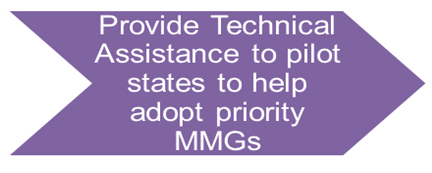 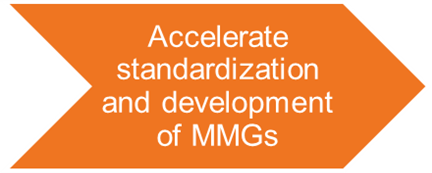 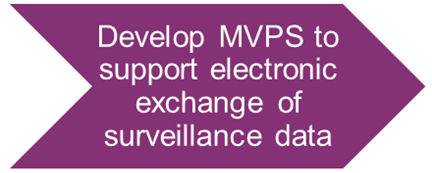 Planning to expand TA to additional pilot sites & state requests
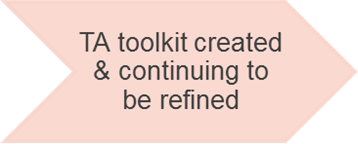 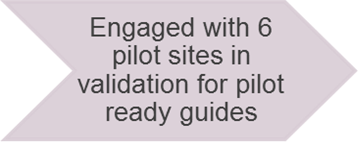 Technical Assistance Support
[Speaker Notes: Laura]
NMI Technical Assistance Process:
04. Data Extract Updated
Primary Owner of Process
APHL
TA TEAM
CDC
NMI Technical Assistance Process
02. TA Kickoff Call
05. HL7 Message Created
01. Initial Call
06. Transport 
Set Up
03. Gap Analysis Finalized
Onboarding & Production Cutover
07. TA Validation 
METS, Structure, & Content
TA Complete!
[Speaker Notes: Gretl]
NMI TA Milestones:
NMI Technical Assistance Models
Templates, standardized information, checklists and other tools
On-site TA Support Examples
Michigan and Oregon Departments of Health
Completed terminology mapping
Started building test messages for validation

California Department of Health
Assessed technical architecture
Designed NMI message route
Started terminology mapping
Installed Rhapsody route
Virtual TA Support Examples
Florida Department of Health
Terminology mapping (>1 surveillance system)
Mirth support 
Test message validation

New York Department of Health
Terminology mapping
Rhapsody route
Test message validation
Hybrid TA Support Example
Minnesota Department of Health:
Initial site visit
Assessed technical architecture and designed NMI message route
MAVEN, data warehouse, Rhapsody components
Virtual support
Completed terminology mapping and test case data
Developed data warehouse requirements
Developed Rhapsody route
Follow-up site visit
Implemented and tested data warehouse/Rhapsody route
Build test messages for validation
NMI TA Resources: Reusable Tools
Templates, standardized information, checklists, and other reusable tools that were developed during piloting soon will be available on the NMI web site to guide all jurisdictions through message implementation. These tools are adaptable for future MMGs to help support a common approach to meeting the goals of NMI including:
NMI Guidebook
NMI Implementation Template
Compiled NMI Test Case Scenarios and jurisdiction-specific documentation
HL7 Message Creation Rhapsody or Mirth Route and Mapping Tables
NMI TA Guidebook
Outlines the NMI TA process, steps, and tools for MMG implementation
Orients and sets expectations for jurisdictions using TA
Serves as guidance for jurisdictions implementing independently

Includes resources for jurisdictions to develop vocabulary and messaging capabilities and gain a better understanding of NMI
NMI Implementation Template
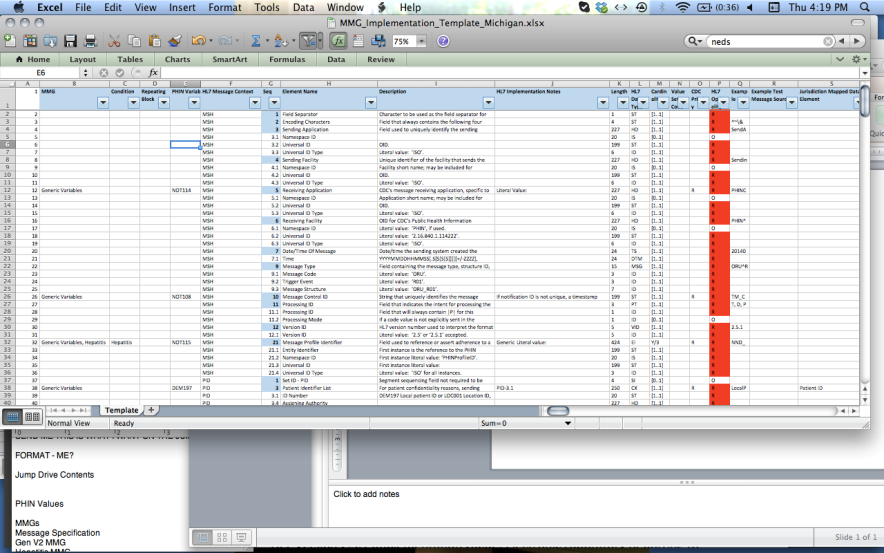 Test Case Scenarios
Each MMG has a specific set of test cases that jurisdictions will need to complete to be ready for onboarding
TA team has compiled these test scenarios for NMI validation process into a single document
Captures jurisdiction-specific values populating test messages to assist with validation
Allows CDC programs to know what to expect in messages from a specific jurisdiction
Organized by PHIN Variable IDs and test scenarios grouped by MMG
Additional PHIN variable-related metadata
Technical Design Assistance:
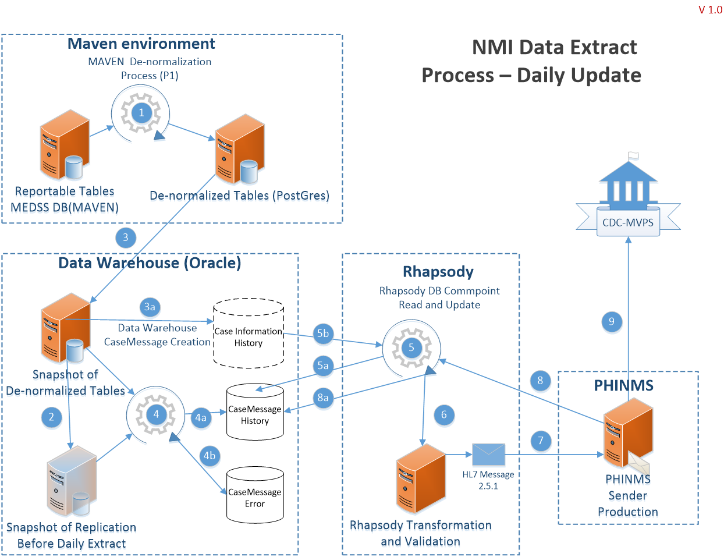 [Speaker Notes: John Park]
NMI: Ongoing Technical Assistance
Any jurisdiction may request technical assistance for help implementing MMGs published in Stage 3 final status.

Pilot jurisdictions will receive technical assistance to ensure that they are ready for onboarding.

The CDC Onboarding team may refer jurisdictions to the TA team if jurisdictions need additional help.
NMI: Request Technical AssistanceComing Summer 2016!
CDC expects NMI Technical Assistance to be available in summer 2016. When TA is available, jurisdictions should take the following steps to request technical assistance:
Fill out the NMI Readiness Assessment (to be available on the NMI website).
Send the completed assessment to EDX@cdc.gov with “NMI TA request” in the subject.
CDC will review the request and assign technical assistance based on certain criteria.
[Speaker Notes: Criteria: The level of effort needed to fulfill the request
Readiness and time frame indicated by jurisdiction
Schedule and availability of TA team members
Number of MMGs and NND conditions converting to HL7 
Volume of Notifications]
APHL NMI Team
APHL NMI Technical Assistance TeamGretl Glick – Project CoordinatorRiki Merrick– Lead Terminologist
Susan Downer - Terminologist
John Park– Technical Architect

APHL Leadership
Patina Zarcone - Director, Informatics Program
Linda Cohen – Manager, Informatics Program
Laura Carlton – Sr. Specialist, Informatics Program
[Speaker Notes: Laura]
Join Us: March 2016 NMI eSHARE Call
Topic: Overview of NMI Implementation and Technical Assistance Tools
When: 3:00 PM EST; March 17, 2016 
Where: 
 Adobe Connects Webinar Link: https://virtualsepd.adobeconnect.com/nmieshare/ Conference Number: 1-888-972-4312Participant Code: 7650657
Thank You
Thank You!
Questions?
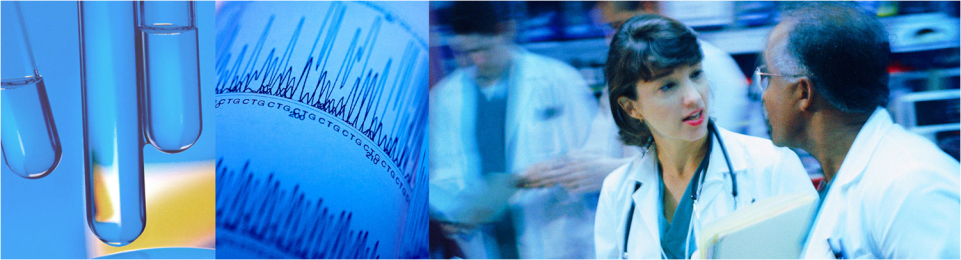 [Speaker Notes: Thank You]